Water pollution
Petroleum products are the most common contaminants of the World Ocean.
Since 1964, drilled about 2000 oil wells in the oceans
Oil pollution cause incurable damage of the nature.
Disappear rare species of fishes, mollusks, algaes.
The huge problem is that oil is not soluble in water.
The first time oil spills are on the water`s surface
Then the oil settles on the the bottom and stays there forever
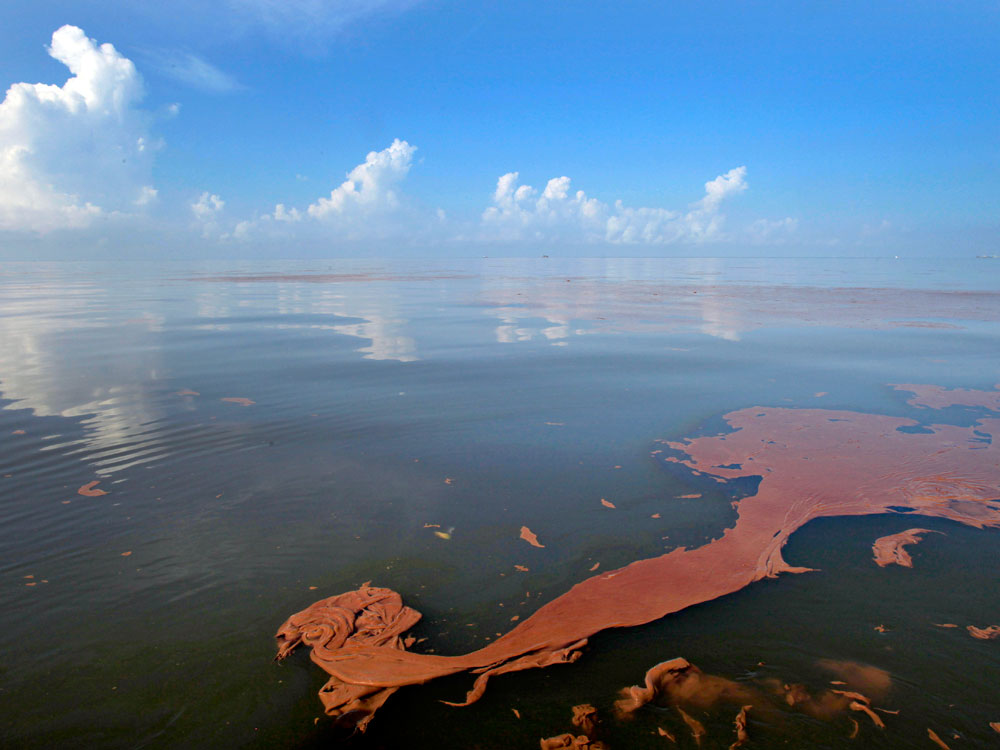